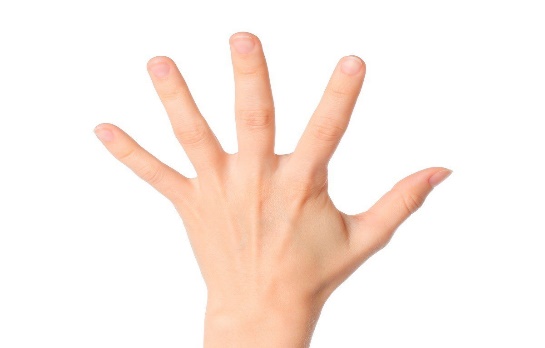 ОРГАНЫ ЧУВСТВ
орган обоняния

орган зрения

орган осязания

орган слуха

орган вкуса
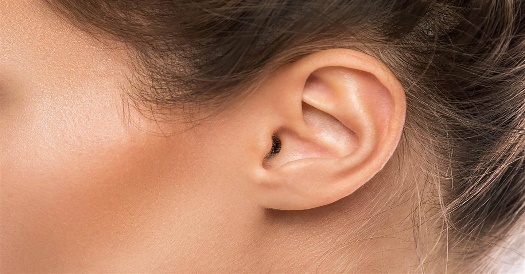 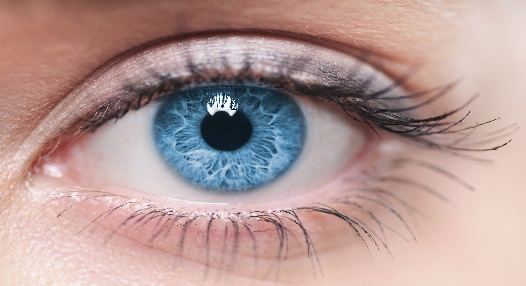 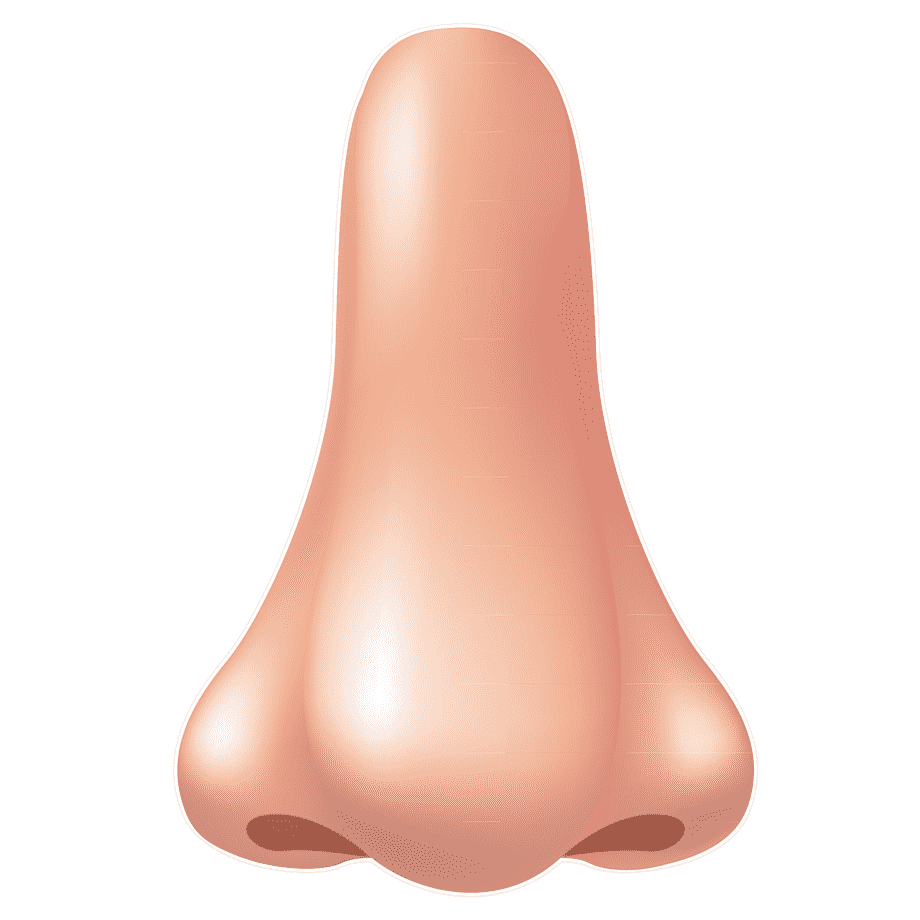 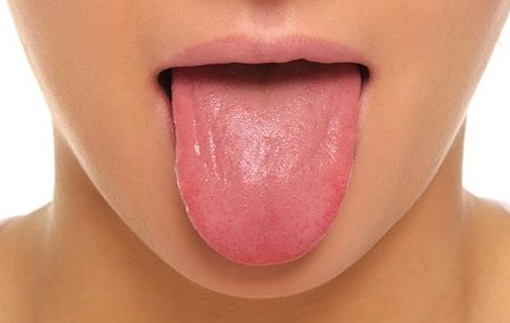 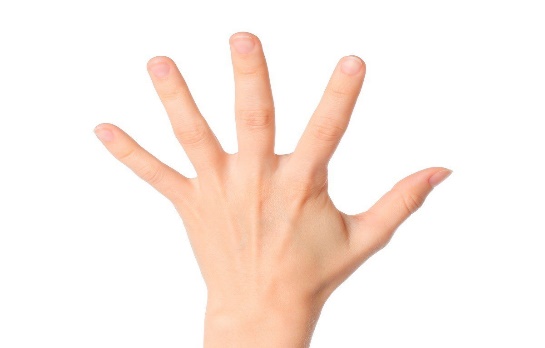 орган обоняния

орган зрения

орган осязания

орган слуха

орган вкуса
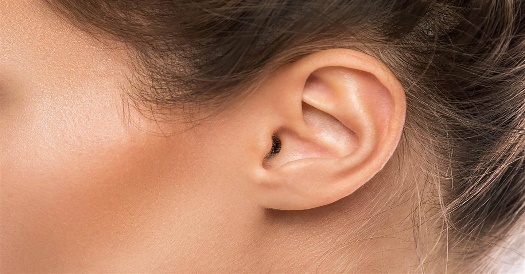 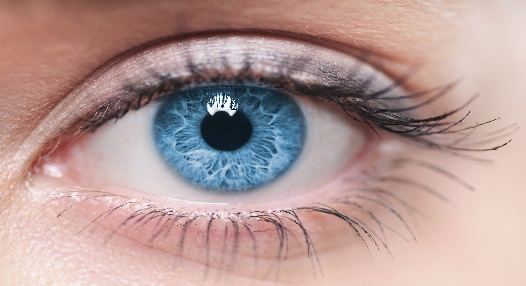 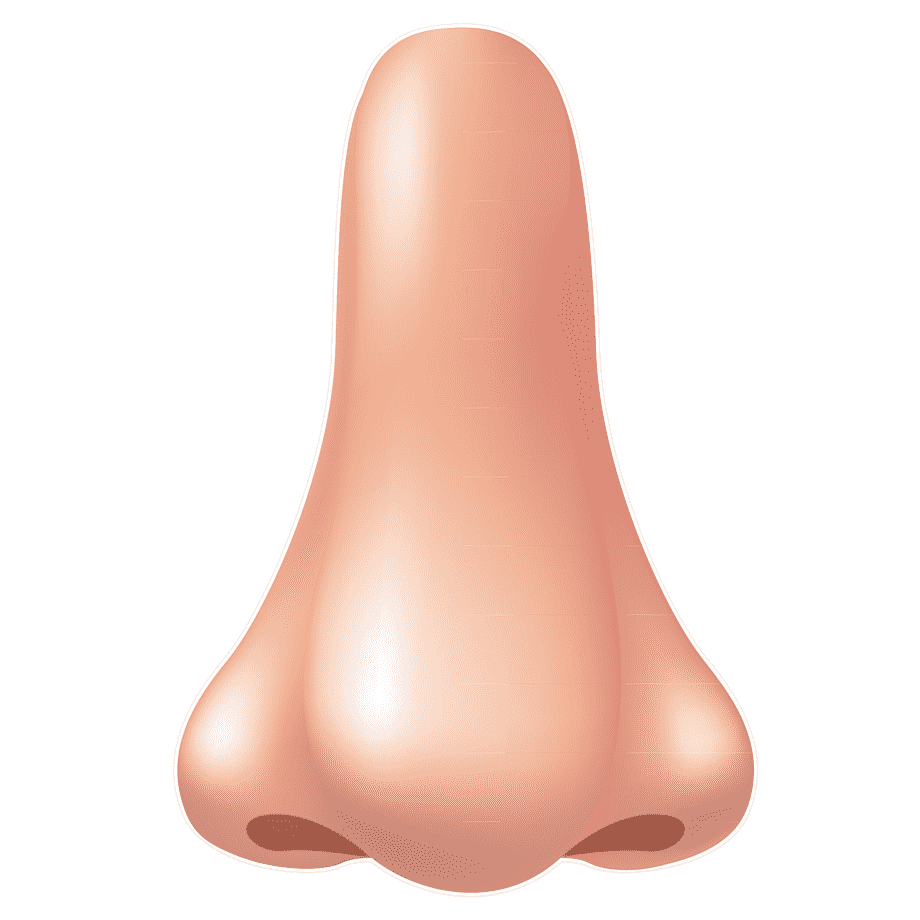 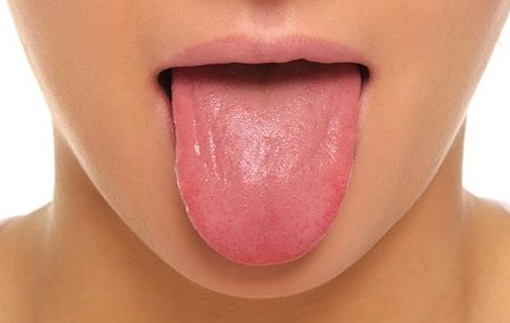 Н А Б Л Ю Д Е Н И Е
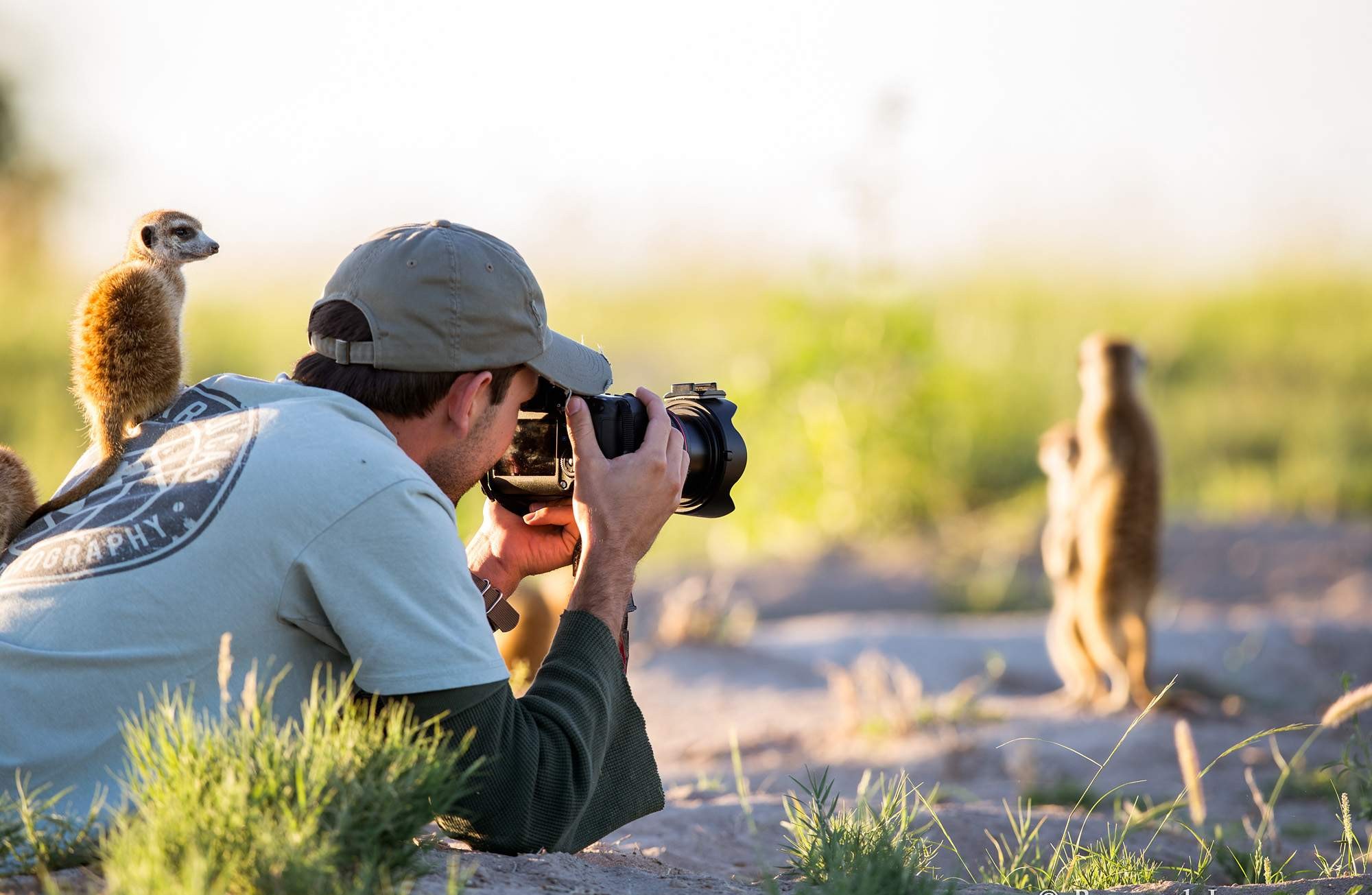 Наблюдение – это способ изучения предметов и явлений с помощью органов чувств и увеличительных приборов.
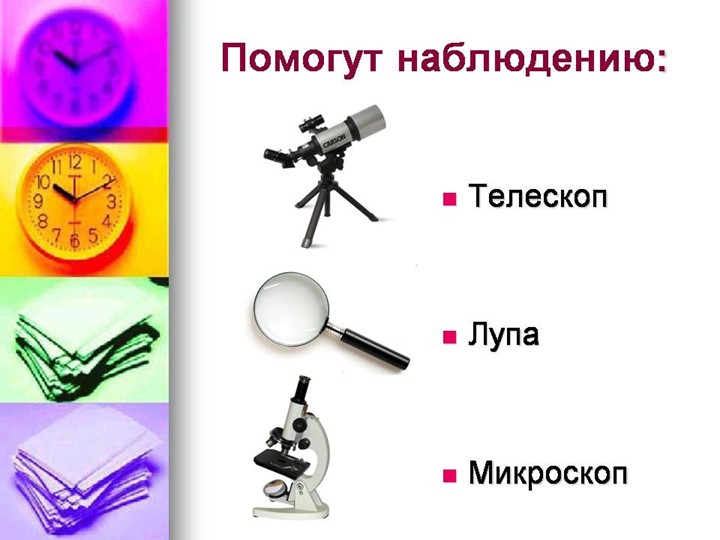 Для наблюдения –  необходимо  желание,  терпение и умение.
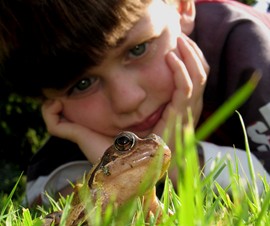 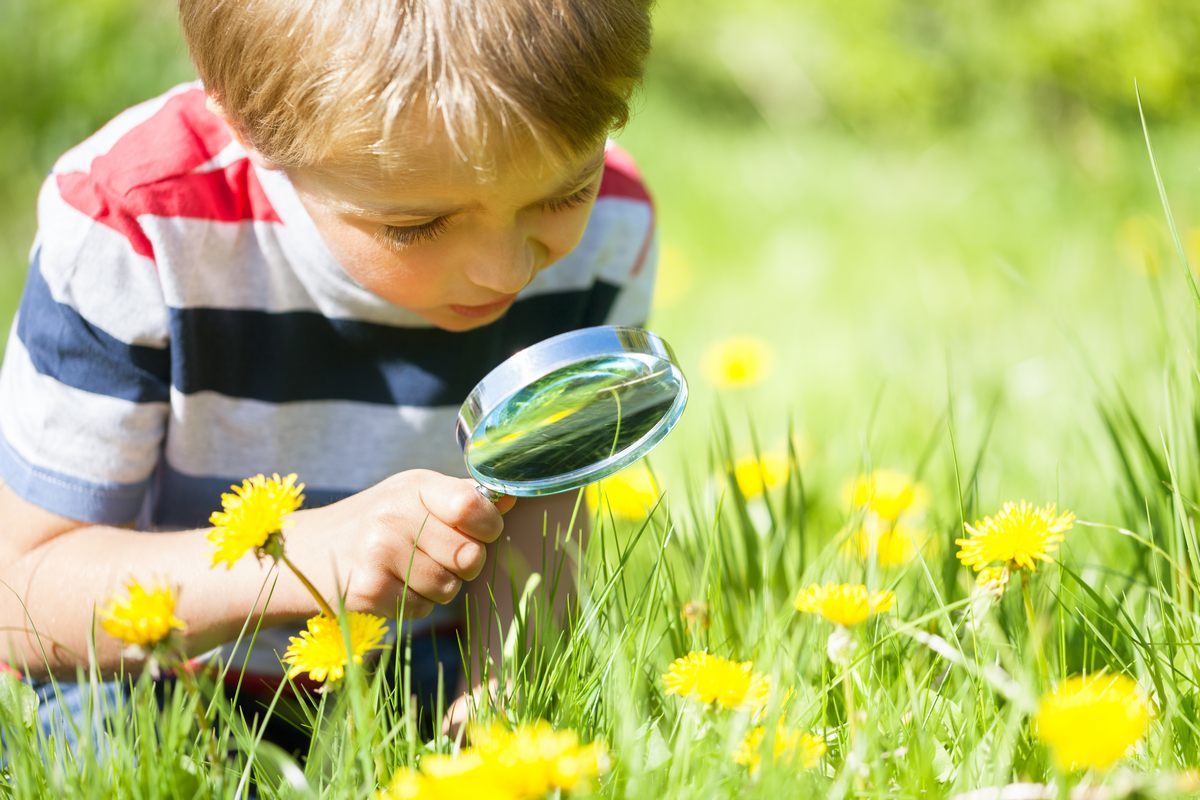 - наблюдаем, 
- записываем 
- анализируем 
(не вмешиваемся)
В природе многое подсказывает человеку идею создания разных вещей.
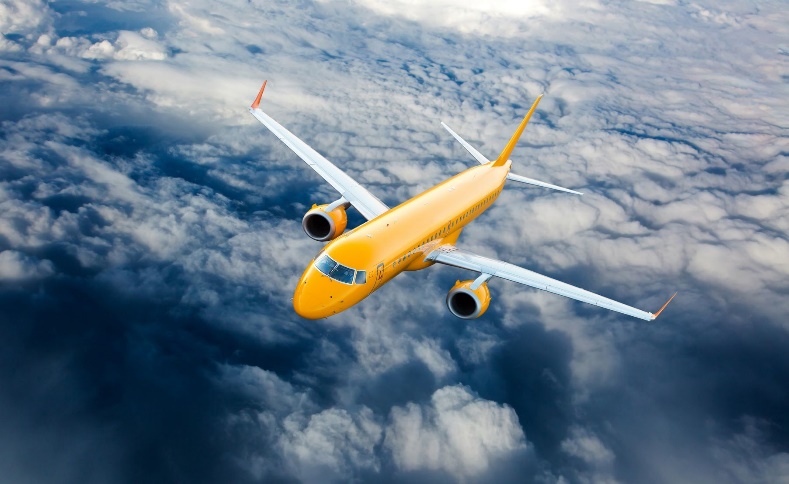 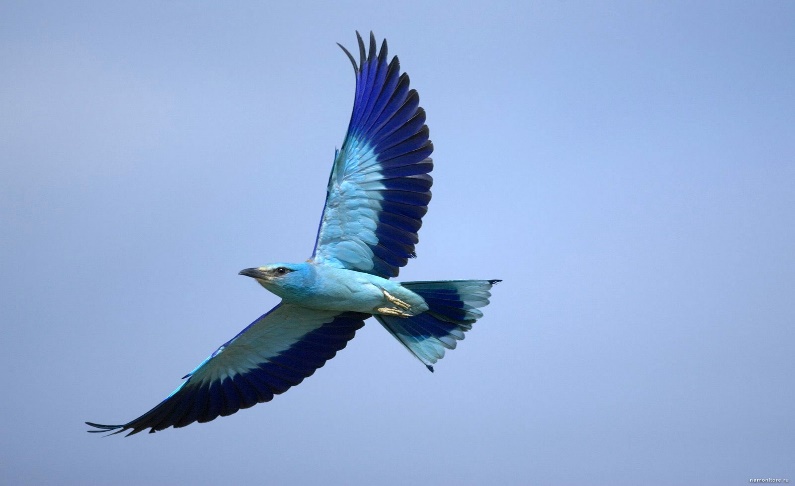 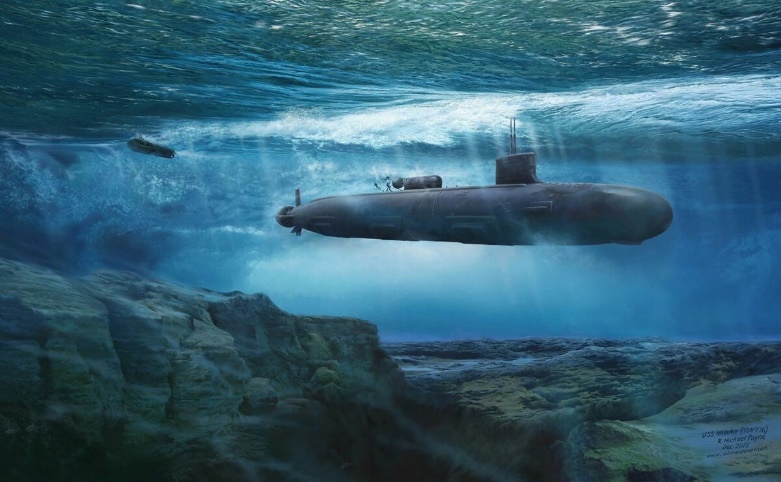 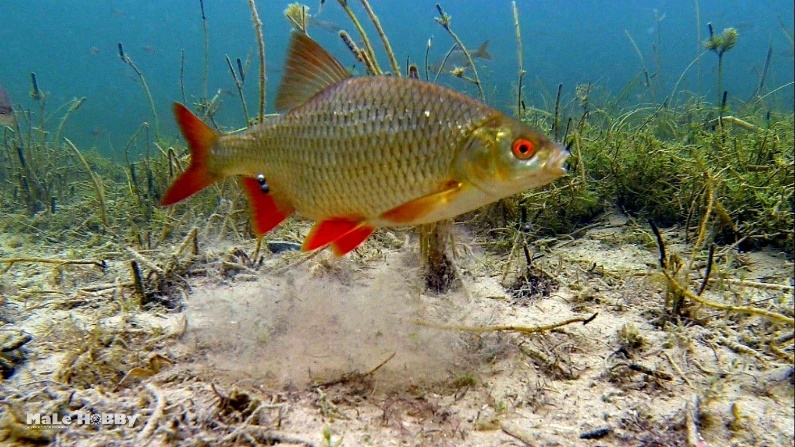 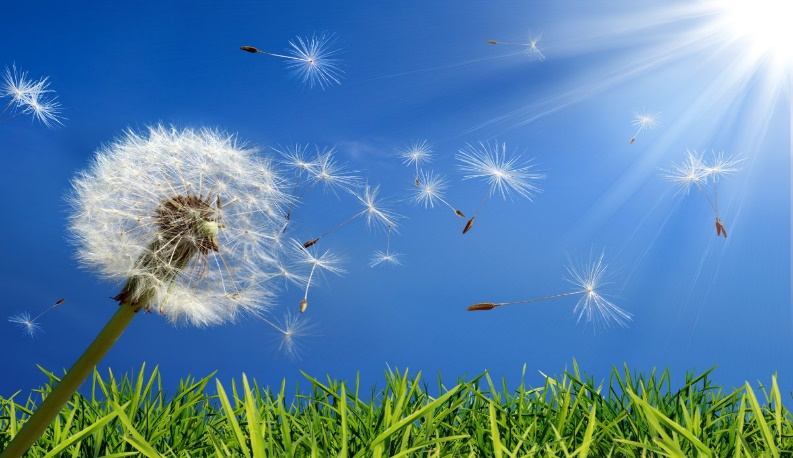 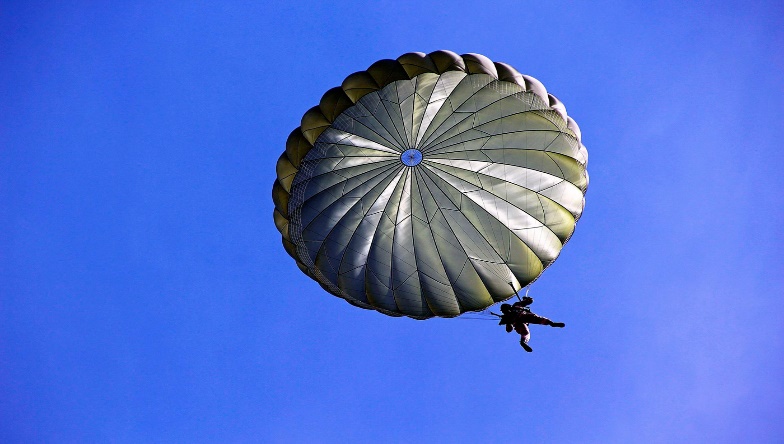 ЭКСПЕРИМЕНТ
В переводе с латинского языка «эксперимент» означает опыт, «проба».
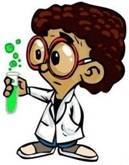 Инструменты, приборы для опытов
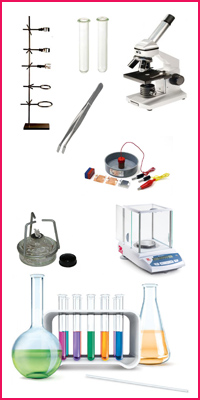 На основе данных, полученных при наблюдениях, ученые делают научные предположения, которые затем проверяются в эксперименте.
Чтобы объяснить, почему происходят те или иные явления, человек проводит эксперименты, или ставит опыты.
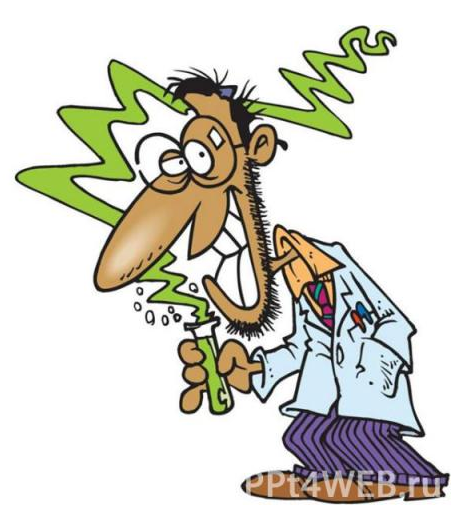 И З М Е Р Е Н И Е
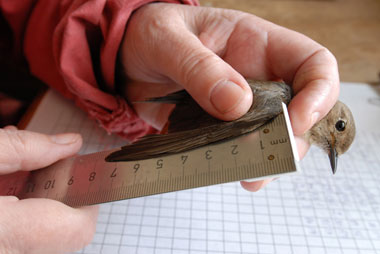 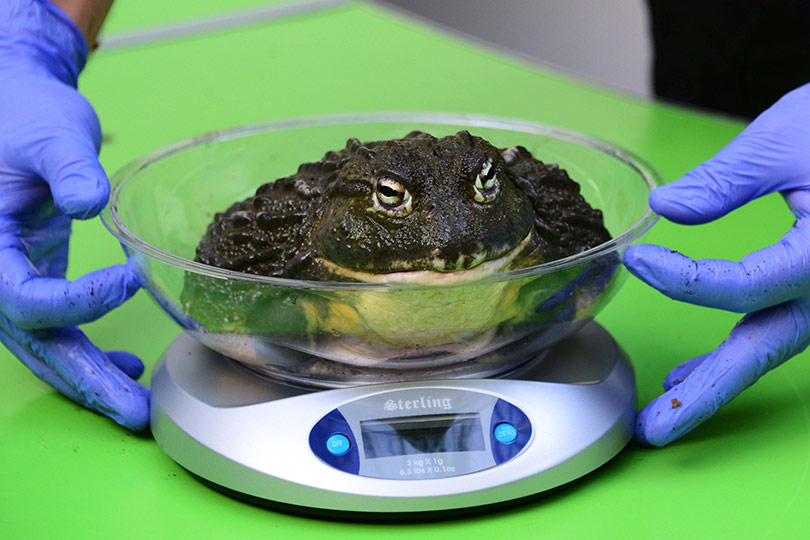 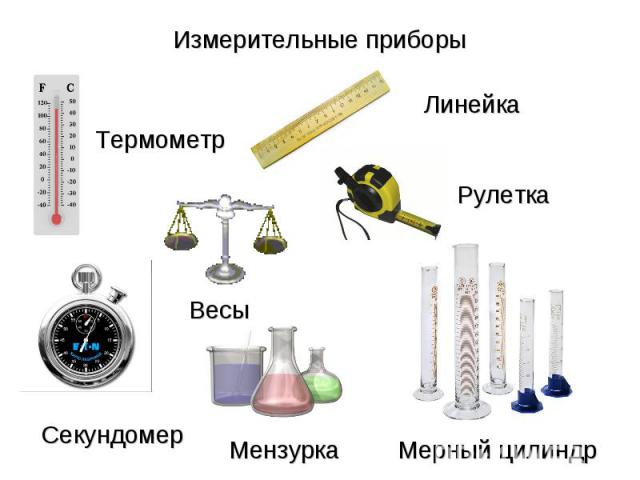 Измерения позволяют получить информацию о длине, массе, времени природных объектов или явлений.
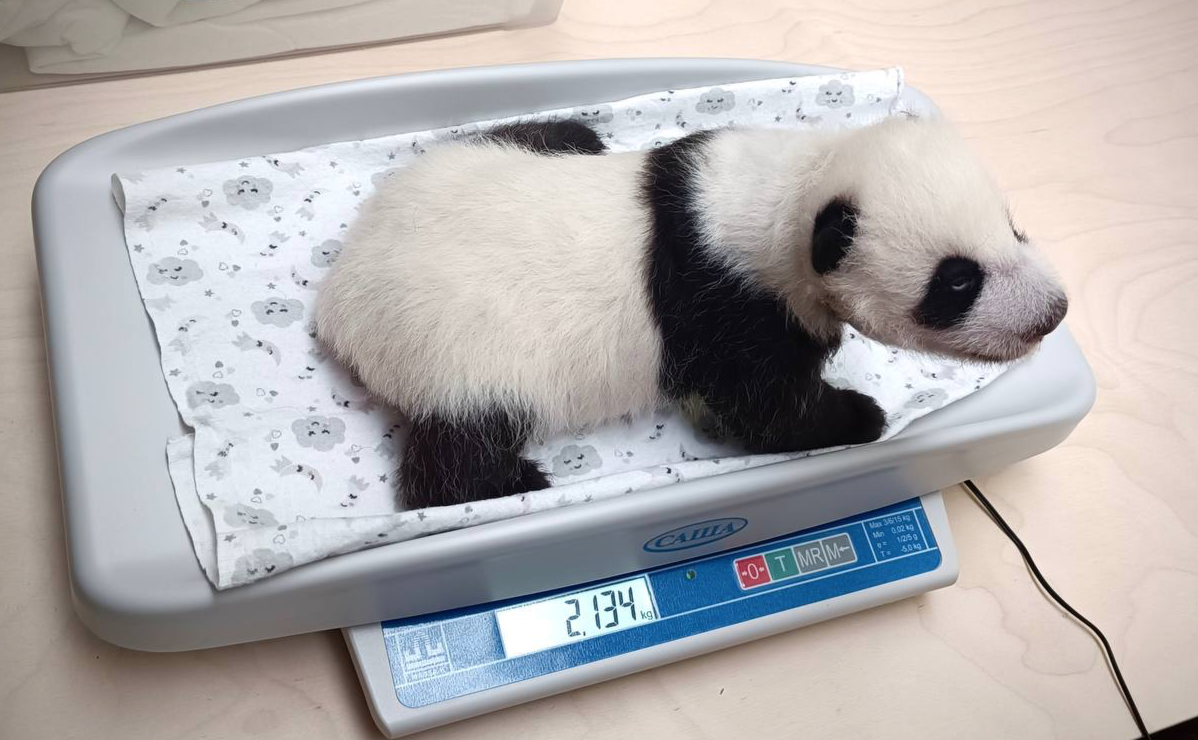 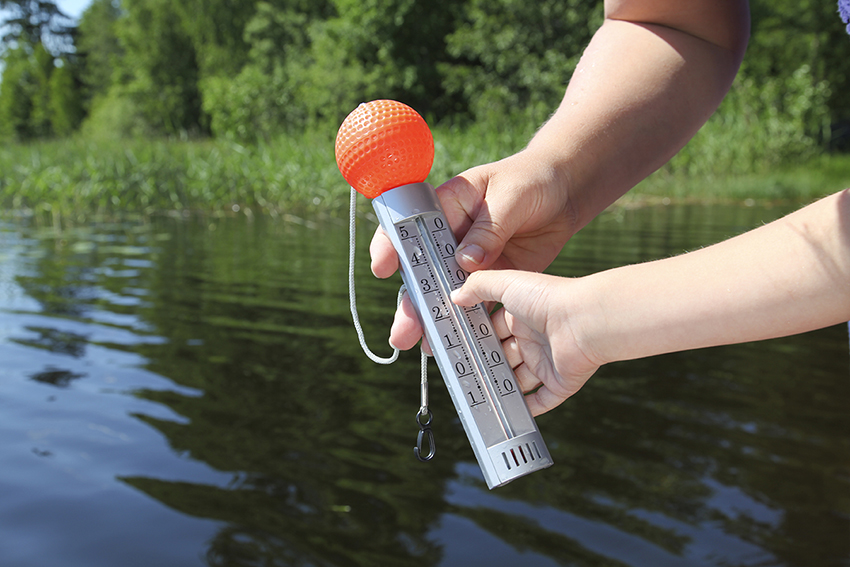 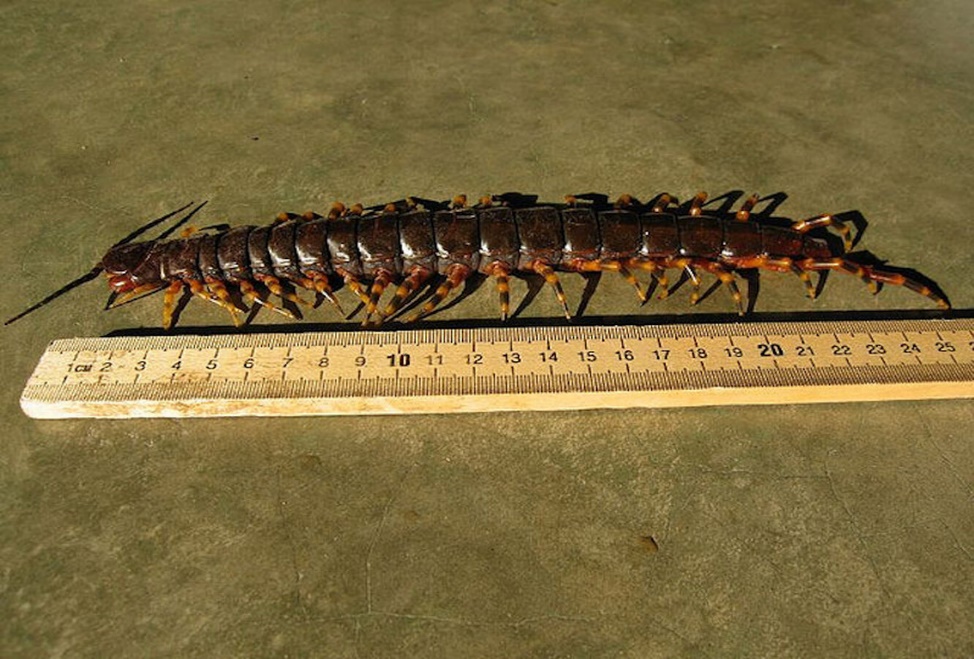 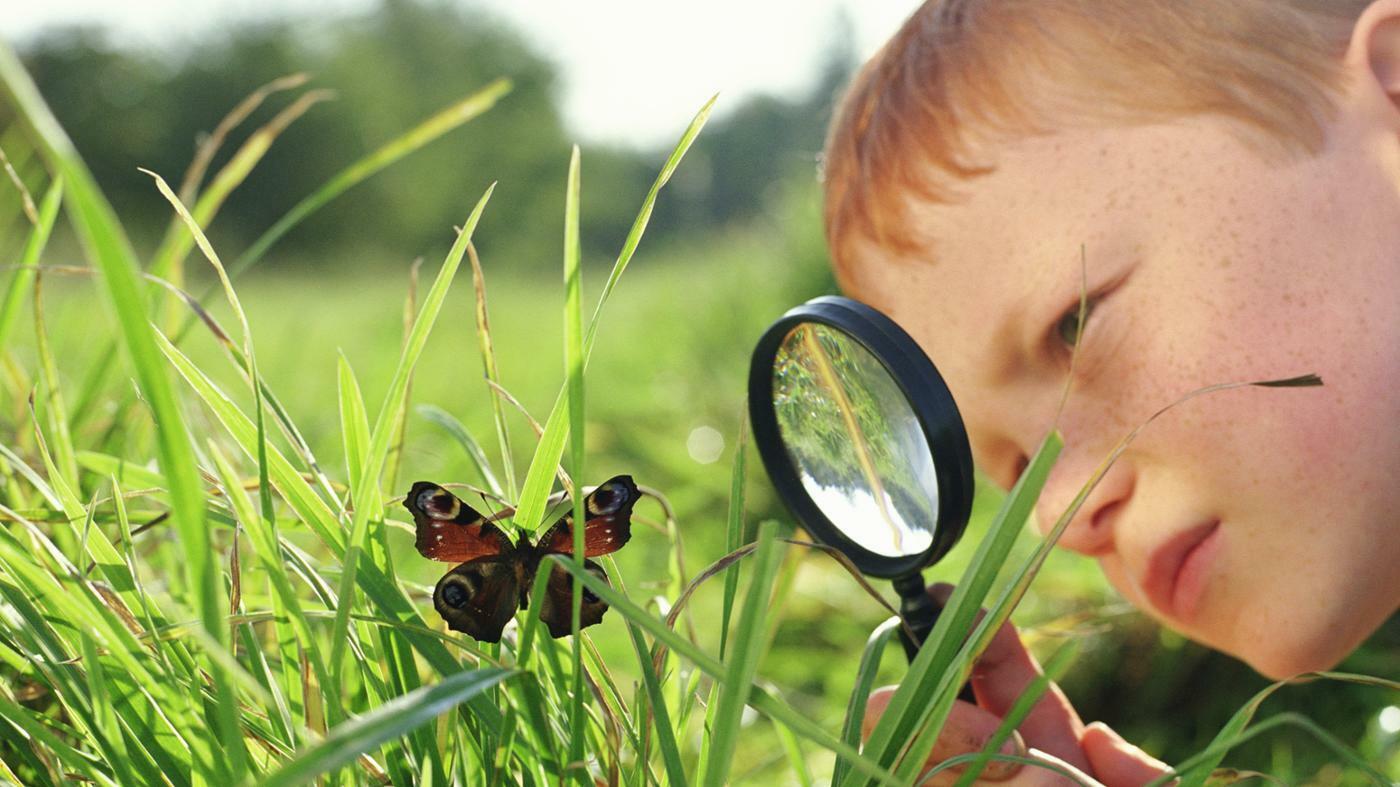 Природа  прекрасна и многообразна.
Наблюдайте, измеряйте и экспериментируйте.
Но никогда не вредите природе!
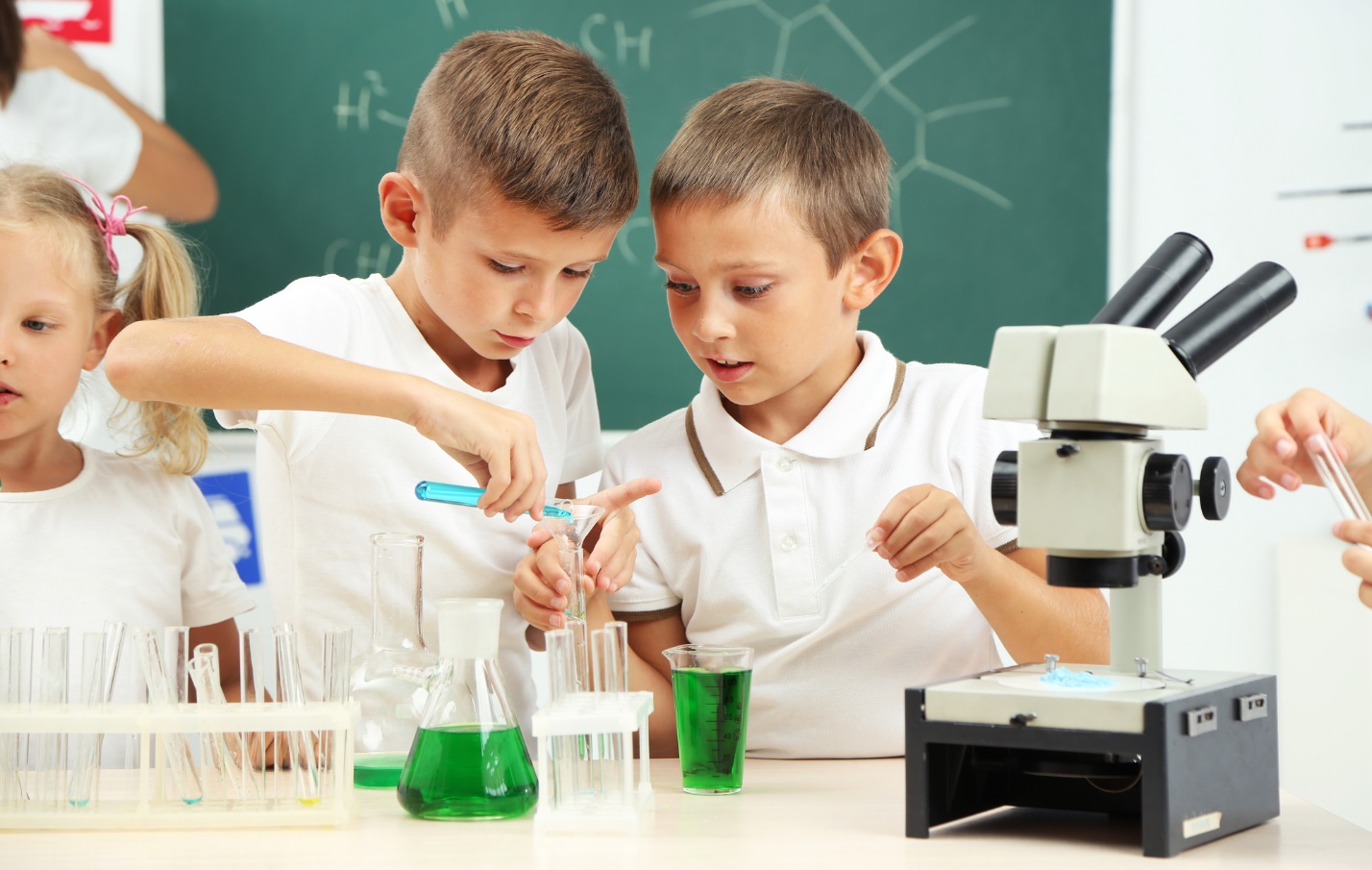 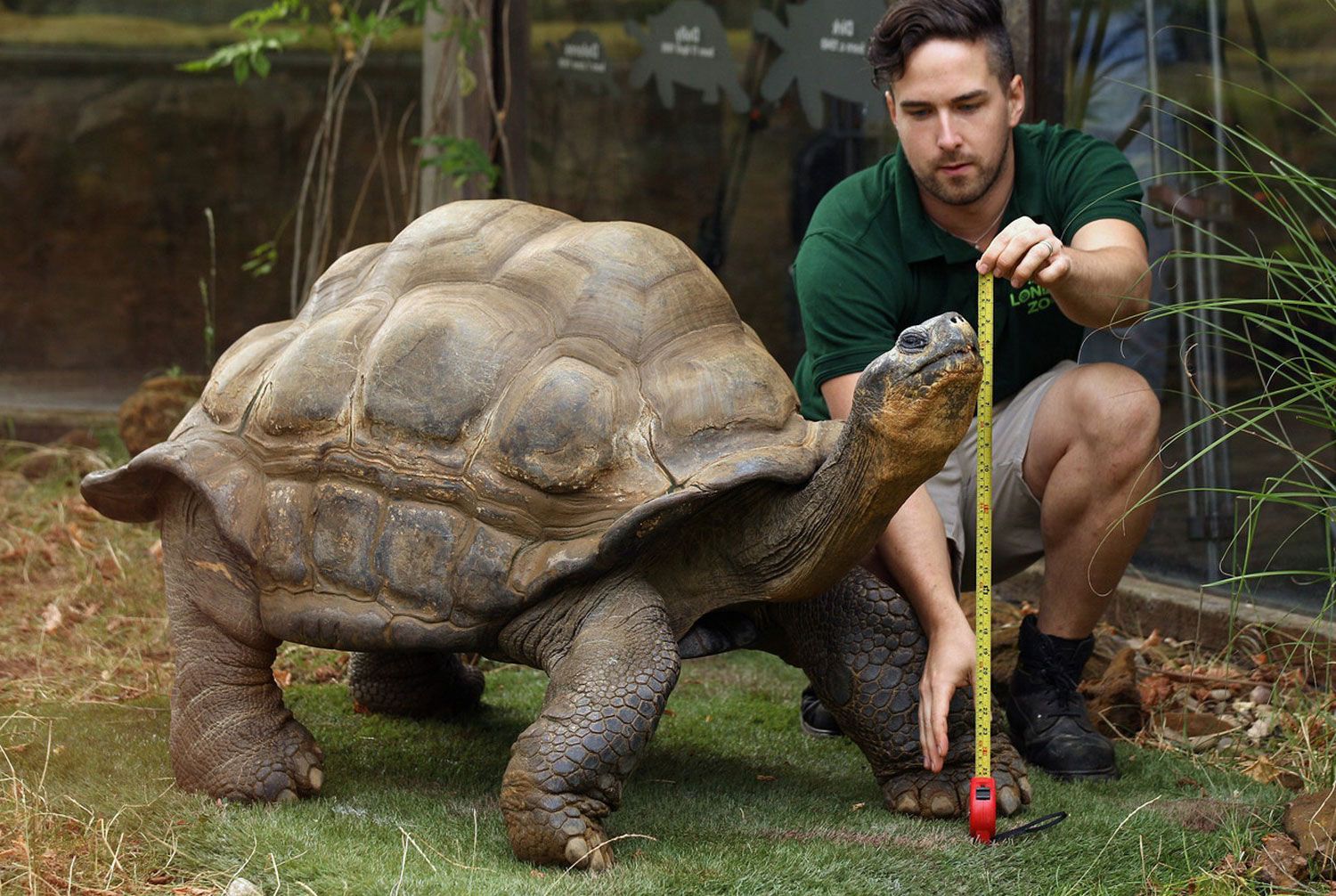